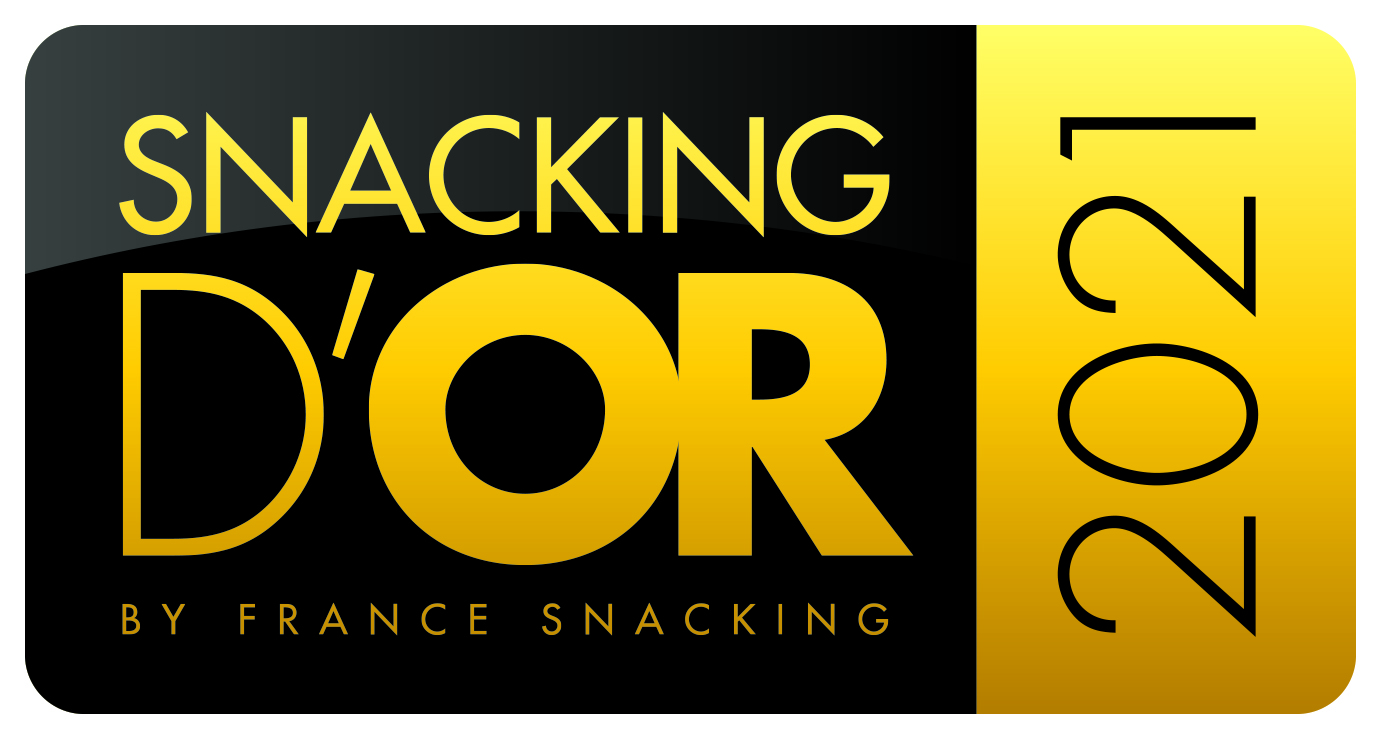 LES SNACKING D’OR BY FRANCE SNACKING 2021
Je souhaite présenter _____ dossier(s) dans la / les catégorie(s) : 
1- ___________________________________ 
2- ___________________________________
3 - __________________________________ 
4-  __________________________________
5 - __________________________________ 
6-  ______________________________________

pour un montant total de :
       1er dossier x 594 € TTC = ________ € TTC
    + ______  dossier(s) x 336 € TTC = ________ € TTC
 __________________________________________
      
= Soit un total de _____________________ € TTC *** 

*** par sécurité, privilégier paiement par virement  (demande RIB) sinon chèque à l’ordre de SFPEditions

Nom et signature   


                                       
Cachet de la sociétéde la personne habilitée
495 € HT* par dossier présenté** (+ 20% de TVA) soit un total de 594 € TTC.
Conditions de règlement : 100 % à la commande
*IMPORTANT : A partir du 2è produit présenté et au-delà, les frais de dossier sont de 280 € HT soit 336 € TTC par dossier supplémentaire.
**un dossier de candidature par catégorie et par produit
MERCI DE BIEN VEILLER A L’EXACTITUDE DES INFORMATIONS 

Nom de la société A FACTURER :                 __________________________ ____________________________________________________________

Contact pour la FACTURATION : ____________________________________________________________
Tél : ________________________________________________________    
Email _______________________________________________________
Adresse de FACTURATION  ____________________________________________________________________________________________________________________________________________________________________________________N° de bon de commande à faire figurer sur la facture (si nécessaire) : 
____________________________________________________________


Nom du responsable de la candidature   (si différente) : 
________________________________________________________________________________________________________________________

Tél : ________________________________________________________
Email : ______________________________________________________
Bon de commande
A JOINDRE A VOTRE DOSSIER DE CANDIDATURE